Проект: Культура поведінки в рідному місті.
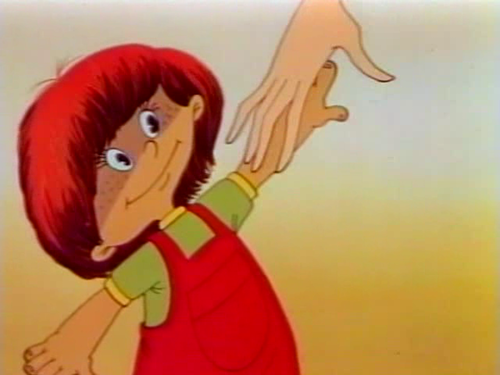 Любіть себе та інших поважайтеСвоє життя й здоров’я бережіть,І правильну дорогу обирайте,Якщо достойно ви бажаєте прожить!
Мета: формування у дітей свідомого розуміння правил поведінки у громадських місцях.
Задачі:- поглиблювати знання про правила поведінки;
- розвивати самосвідомість дитини; 
- розвивати соціальні навички: розуміння інших людей, самоповагу. 
- виховувати повагу до праці дорослих, бережливе ставлення до її результатів, елементи культури, їх використання; 
- поглиблювати знання про правила безпечної поведінки; 
-  збагачувати взаємини дітей спільними справами, взаємною відповідальністю й уважністю до інтересів кожного. Вчити бути відвертими, доброзичливими, щирими, добросовісно виконувати доручення, допомагати дорослим, піклуватися про малюків. 
- учити хлопчиків поважати дівчаток, учити дівчаток бути ніжними, уважними, дякувати за допомогу. 
- Заохочувати вихованців допомагати дорослим.
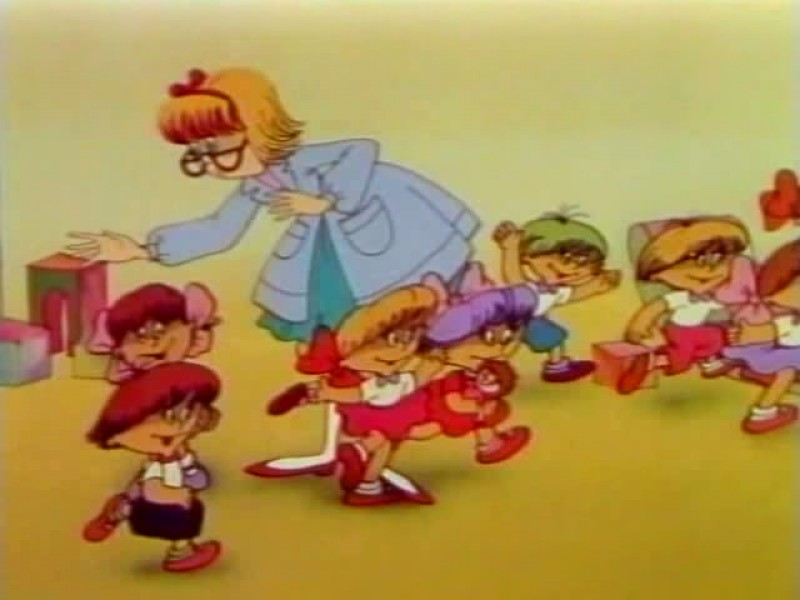 Ключове питання: Чи можемо ми назвати себе культурною людиною?
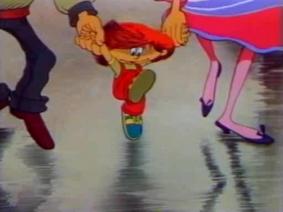 Тематичні питання: 
Чи подобається нам поведінка Петрика П’яточкина? Чому?
Яким йому слід стати, щоб з ним було приємно знаходитися поруч?
Як називають людину, яка дотримується правил культури поведінки? 
Що таке культура поведінки?
Чи знаємо ми, як треба себе поводити в транспорті, на вулиці, в громадських місцях?
Форми роботи вихователяПопередня ознайомлювальна робота з дітьми;Створення предметно – ігрового середовища;Виготовлення атрибутів;Консультування батьків.
З дітьми:
З батьками:
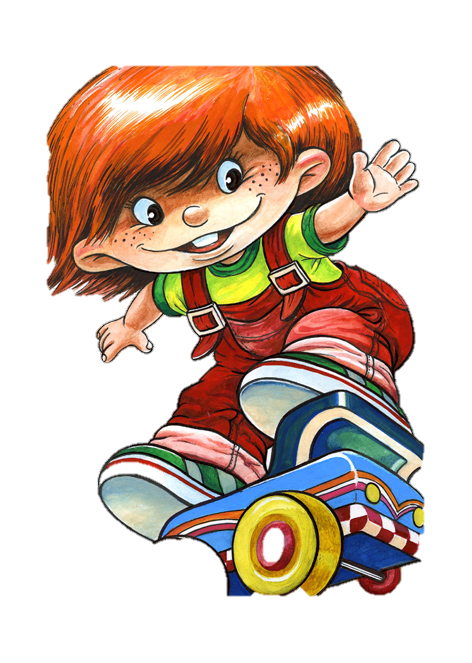 Бесіди
Ігри.
Заняття
Екскурсії
Спільна діяльність з батьками
Консультації;
Анкетування;
Зустрічі – бесіди;
Спільно з дітьми виготовлення книжок – малючок.
Інформаційний етап:
З вихователями:
Опрацювання інтернет ресурсів, накопичення інформаційного матеріалу:
Правила поведінки у громадських місцях: музеї, бібліотеці, театрі тощо;
Правила поведінки для дітей у віршах, творах письменників;
2. Добірка ілюстративного матеріалу до тем «Правила поведінки у громадських місцях» та «Рідне місто та його пам’ятки»
3. Виготовлення дидактичних ігор.
4. Розробка анкети «Культура поведінки і ваша дитина»
З батьками
Ознайомлення з проектом.

Розподіл на групи для роботи за темами: Бібліотека, музей, кінотеатр, виставка, транспорт.

Анкетування «Що знає моя дитина про рідне місто?»

Анкетування «Як поводить себе моя дитина у громадських місцях?»

Інформаційний матеріал у куточку для батьків.

Індивідуальні бесіди.
З дітьми1. Перегляд мультиплікаційного фільму «Про Петрика П’яточкина».2. Перегляд мультиплікаційних фільмів із циклу « Уроки Тітоньки сови» про правила поведінки.3. Перегляд і обговорення сюжетів мультфільмів «Ну, постривай!» (У музеї, в транспорті)4. Читання творів на тему «Виховані діти»5. Дидактична гра «Що зробив би Петрик» ( розвинути фантазію дитини, щодо дій невихованої людини)6. Перегляд фотоальбому «Місто Запоріжжя»7. Дидактична гра «Де я був» ( Мета: активізація знань про рідне місто).
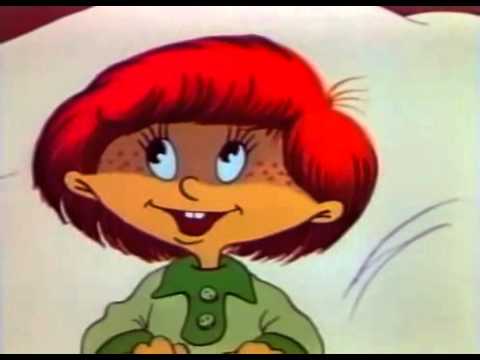 Репродуктивний етап: З вихователями:1. Систематизація інформаційного матеріалу. 2.Оформлення накопичувача.3. Проведення заняття з патріотичного виховання «Моє рідне місто».4. Проведення інтегрованого заняття з розвитку мовлення та ознайомлення з оточуючим  «Дошкільнята – виховані малята».
З дітьми:
Дидактичні ігри «Культура поведінки», «Я почну, а ти продовжи», «Моє місто».
Виготовлення книжок за тематикою підгруп разом з батьками.
Фотовиставка «Пам’ятки Запоріжжя»
Розповідь складеного оповідання з власного досвіду.
Виготовлення мапи пам’ятних місць Запоріжжя, які слід відвідати.
З батьками:
Екскурсія рідним містом з дитиною;
Фотозвіт: Накопичення фотографій з сімейної хроніки «Дитина і місто», виготовлення фотоальбому кожною групою, за своєю тематикою.
Складання разом з дітьми розповіді з власного досвіду, про відвідування музею, виставки, тощо.
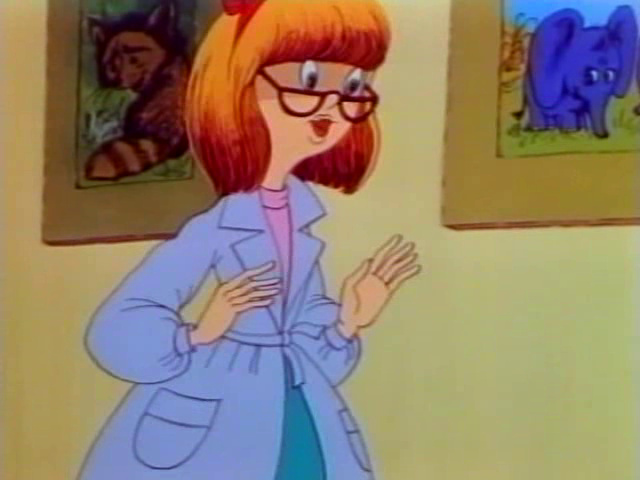 Творчій етап:- Сюжетно рольова гра « Екскурсія містом». - Об’єднання ігрових сюжетів «Транспорт», «Сім’я», «Бібліотека», «Театр».- Виготовлення стінної газети «Я люблю своє місто»- Виставка сімейних книжок-малючок «Про культуру поведінки у громадських місцях».
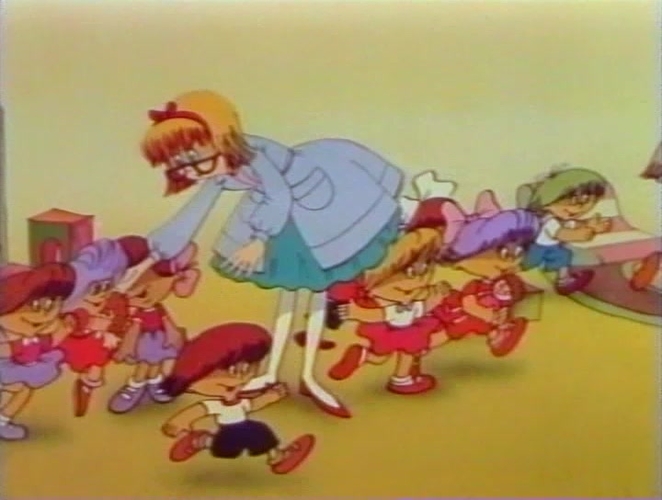 Рефлексивно-оцінювальний етап:Чи всі завдання було виконано?Чи досягли ми своєї мети?В чому були складнощі?Як можна удосконалити роботу в цьому напрямку?
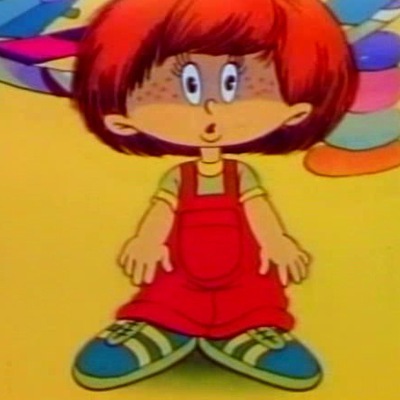 Дякуємо за увагу
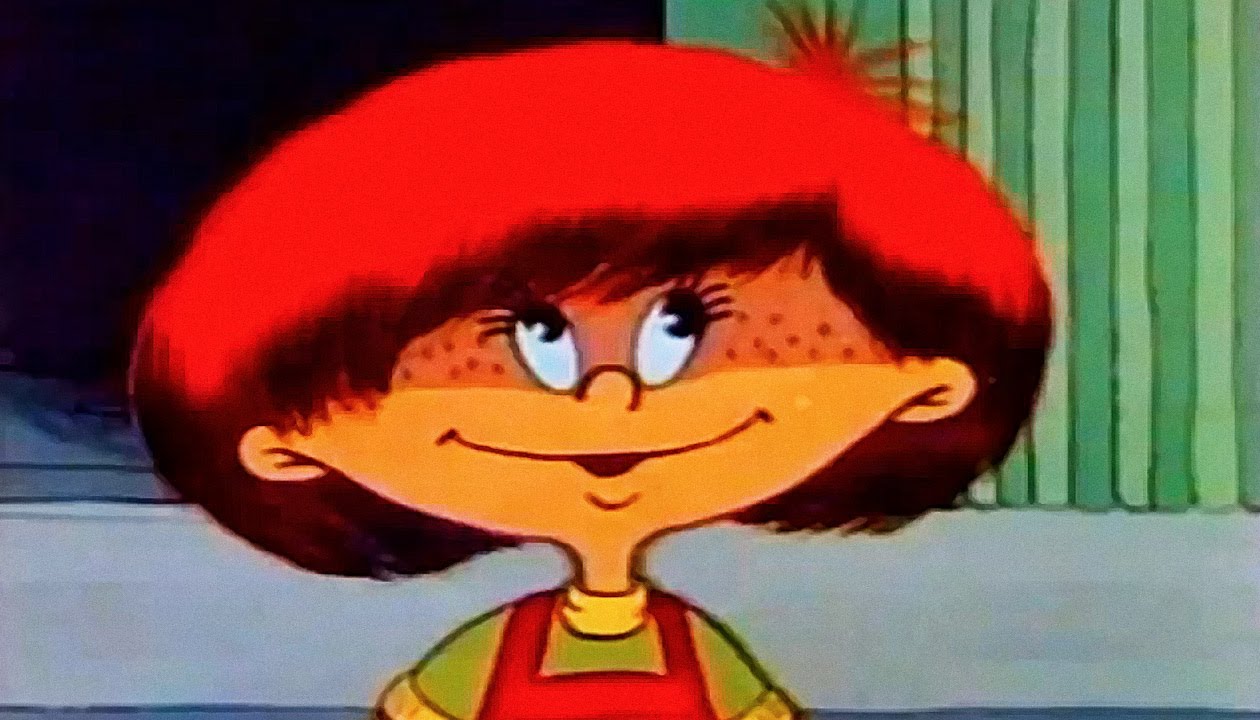